Memory-dependent action for fractal Brownian motion and application for chromatin dynamics
Kirill Polovnikov
Physics Department, Moscow State University
Center for Energy Systems, Skoltech
Saint-Petersburg 2017
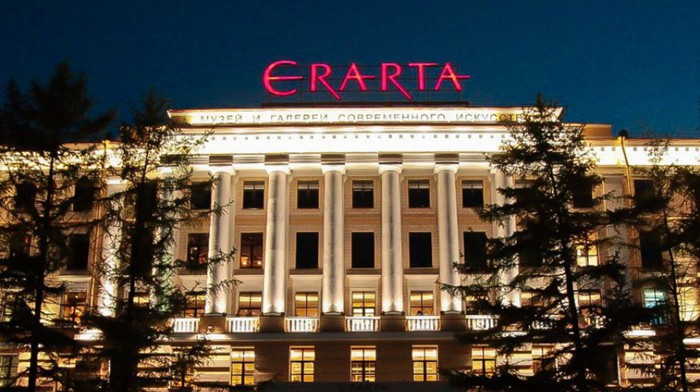 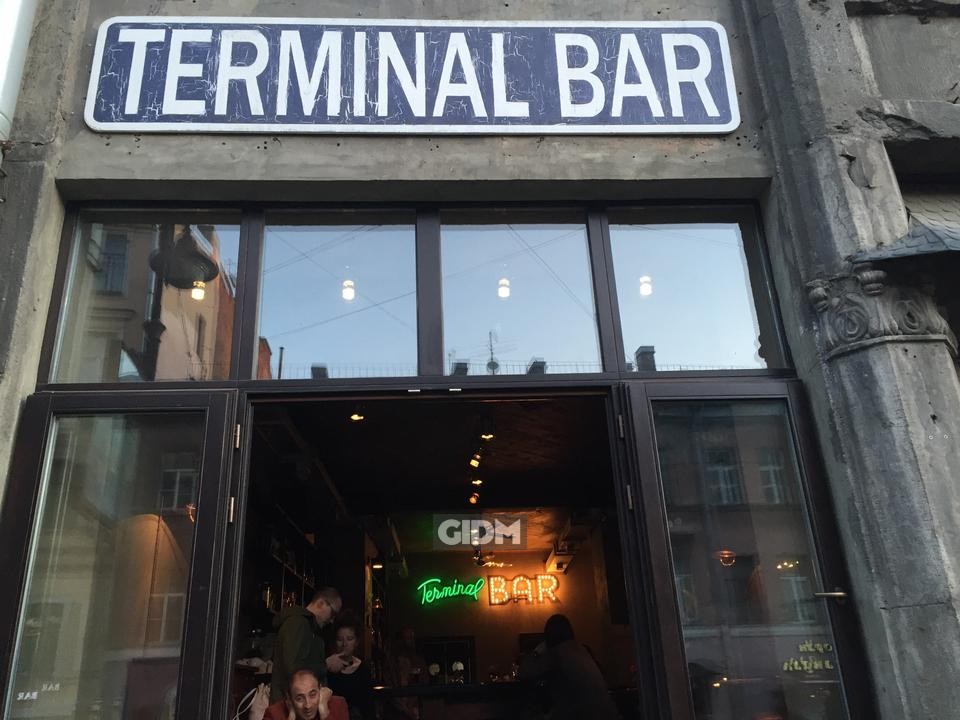 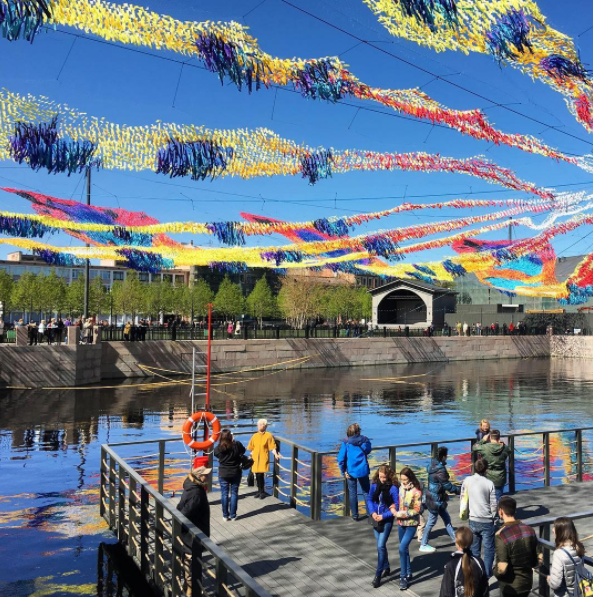 ERARTAMoMA
Bars & tusa
Belinskogo str.
New Holland Island
Park, old industry
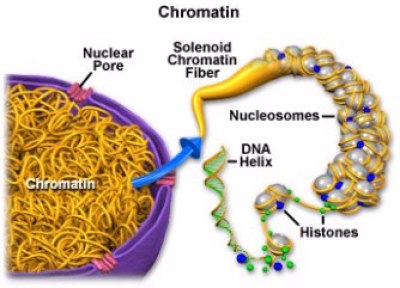 Chromatin dynamics: chain folding and surrounding media contribute jointly
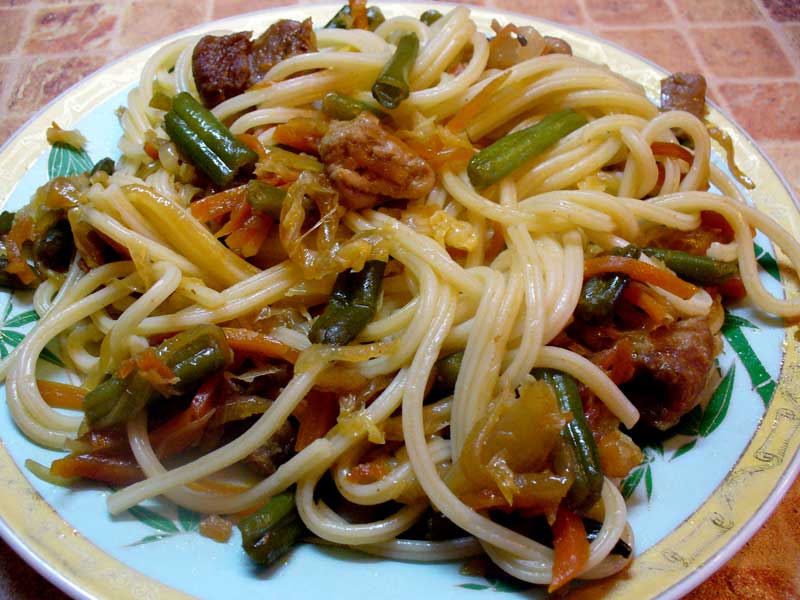 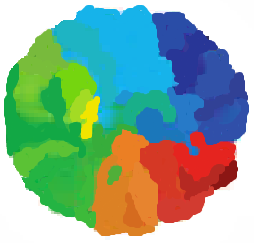 Two limiting cases of chromatin folding
FISH, Hi-C, biology
Fractal globule
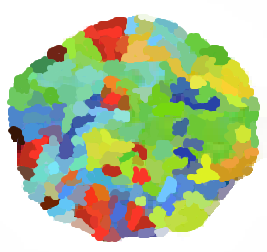 Equilibrium globule
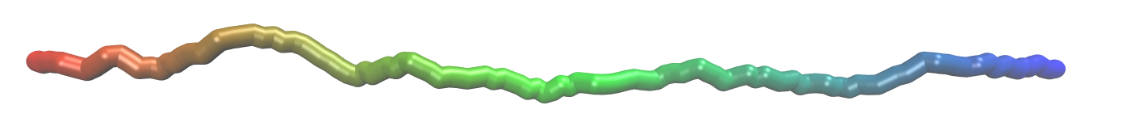 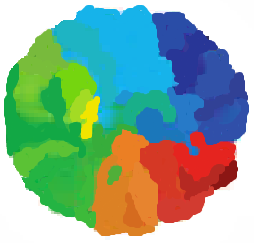 Two limiting cases of chromatin folding
FISH, Hi-C, biology
Fractal globule
The matter of relaxation times
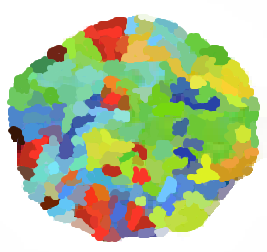 Equilibrium globule
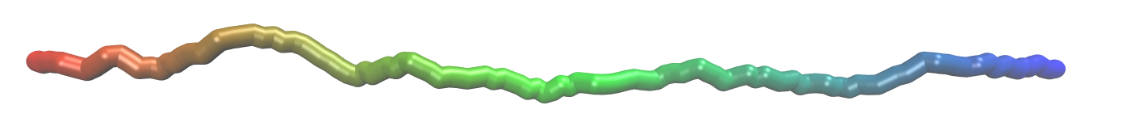 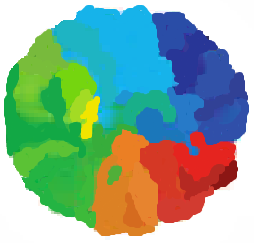 Two limiting cases of chromatin folding
FISH, Hi-C, biology
Fractal globule
The matter of relaxation times
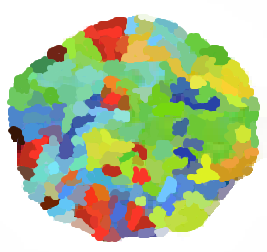 Equilibrium globule
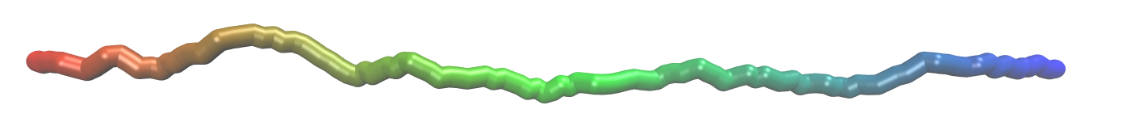 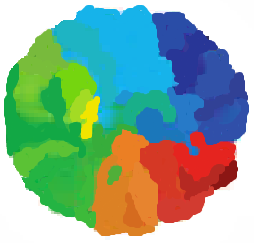 Two limiting cases of chromatin folding
FISH, Hi-C, biology
Fractal globule
The matter of relaxation times
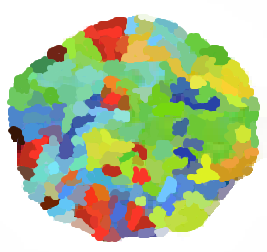 Equilibrium globule
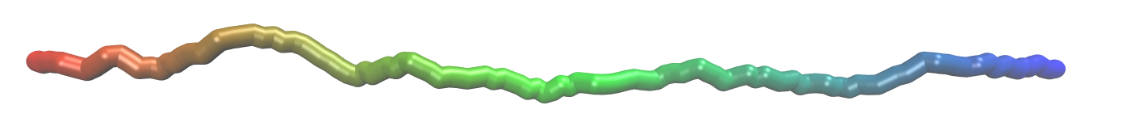 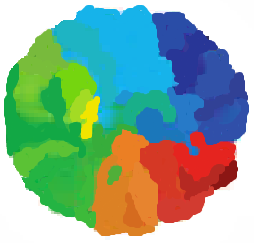 Two limiting cases of chromatin folding
FISH, Hi-C, biology
Fractal globule
The matter of relaxation times
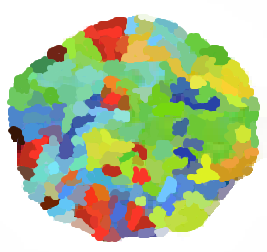 Equilibrium globule
Chromatin folding is very stable
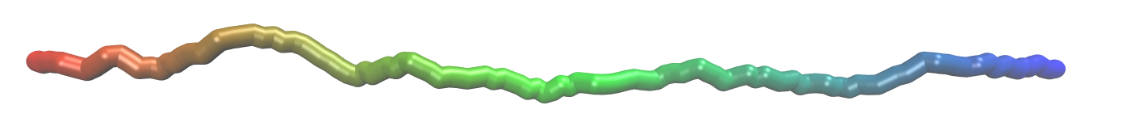 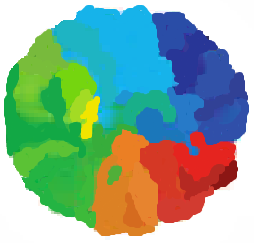 Two limiting cases of chromatin folding
FISH, Hi-C, biology
Fractal globule
The matter of relaxation times
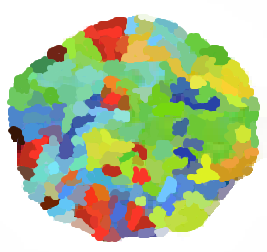 Equilibrium globule
Chromatin folding is very stable
+attachment to lamina, binding with CTCF and cohesin
Fractal globule in a heat bath: Gaussian approximation for the conformation
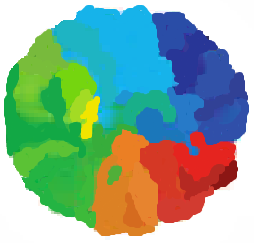 Hi-C
Fractal globule in a heat bath: Gaussian approximation for the conformation
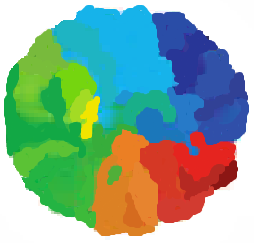 Hi-C
Telomere dynamics in the nucleus of vivo human cells 
is Gaussian (K. Burnecki et al, BJ 2012)
Fractal globule in a heat bath: Gaussian approximation for the conformation
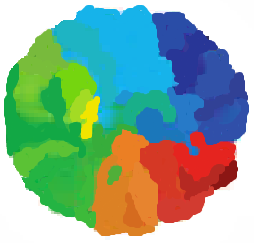 Hi-C
Telomere dynamics in the nucleus of vivo human cells 
is Gaussian (K. Burnecki et al, BJ 2012)
fractal globule is a trajectory of fBm particle with H = 2/3
Fractal globule in a heat bath: Gaussian approximation for the conformation
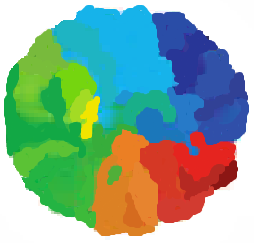 Hi-C
Telomere dynamics in the nucleus of vivo human cells 
is Gaussian (K. Burnecki et al, BJ 2012)
fractal globule is a trajectory of fBm particle with H = 2/3
What interactions do stabilize fBm conformation?
Trace of a particle = conformation of a polymer chain
BM
Ideal polymer chain
FBM
?
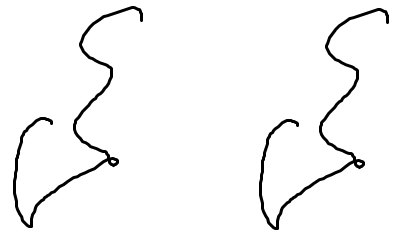 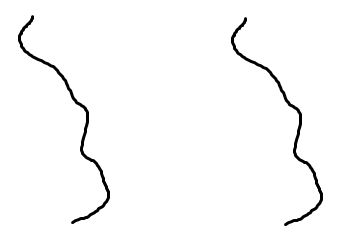 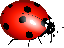 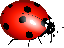 Trace of a particle = conformation of a polymer chain
BM
Ideal polymer chain
FBM
?
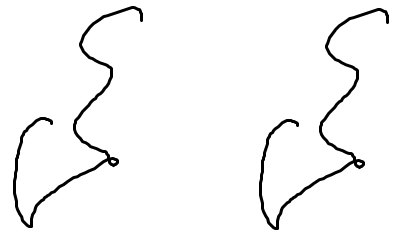 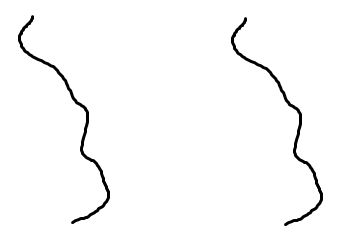 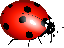 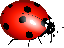 ?
What the fractal Brownian motion is?
It is the only Gaussian self-similar process with stationary increments
FBM is solution of fractal Langevin equation with pink Gaussian noise:
doesn’t satisfy fluctuation-dissipation theorem!
What the fractal Brownian motion is?
It is the only Gaussian self-similar process with stationary increments
What the fractal Brownian motion is?
It is the only Gaussian self-similar process with stationary increments
Action of the Brownian particle from ideal polymer chain model
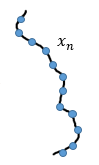 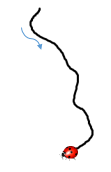 Action of the Brownian particle from ideal polymer chain model
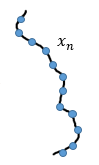 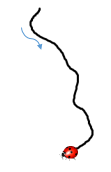 where
is action of the Brownian particle
Action of the Brownian particle from ideal polymer chain model
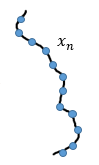 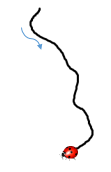 where
is action of the Brownian particle
Action of the Brownian particle from ideal polymer chain model
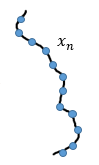 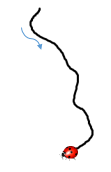 where
is action of the Brownian particle
Action of the Brownian particle from ideal polymer chain model
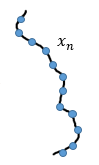 Diffusion equation:
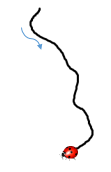 where
is action of the Brownian particle
Action of the Brownian particle from ideal polymer chain model
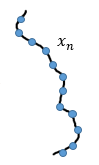 Diffusion equation:
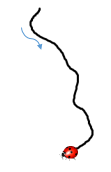 Reverse problem. We know fBm statistics, how to find action?
where
is action of the Brownian particle
Action of the fractal Brownian particle
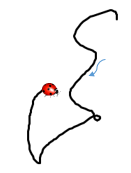 Reverse the problem. We know fBm statistics, how to find action?
Action of the fractal Brownian particle
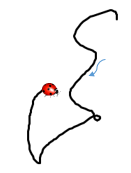 Oshanin, 1988. The action of a single monomer of the ideal chain (H = 1/4):
Reverse the problem. We know fBm statistics, how to find action?
Action of the fractal Brownian particle
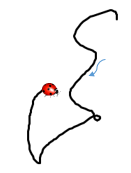 The most intuitive generalization:
Oshanin, 1988. The action of a single monomer of the ideal chain (H = 1/4):
Reverse the problem. We know fBm statistics, how to find action?
How to introduce interactions
but stay in the class of Gaussian
conformations?
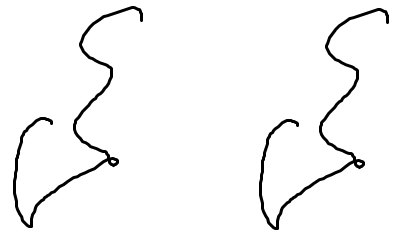 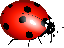 How to introduce interactions
but stay in the class of Gaussian
conformations?
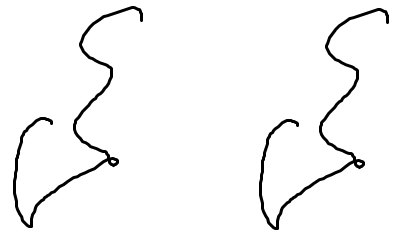 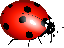 How to introduce interactions
but stay in the class of Gaussian
conformations?
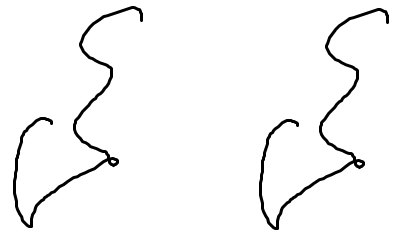 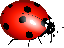 linear connectivity
soft volume interactions
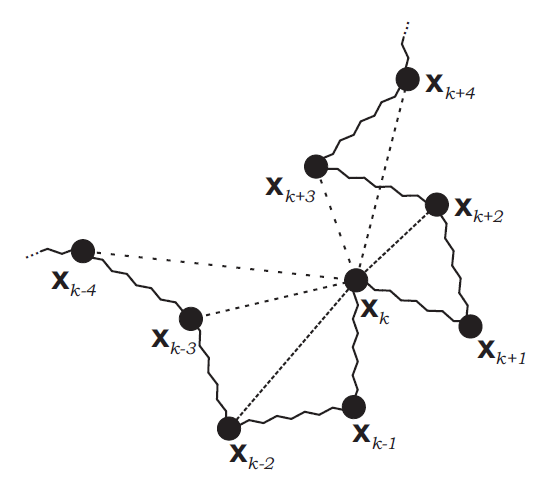 Complete graph of monomers connected by 
Gaussian springs of different rigidities
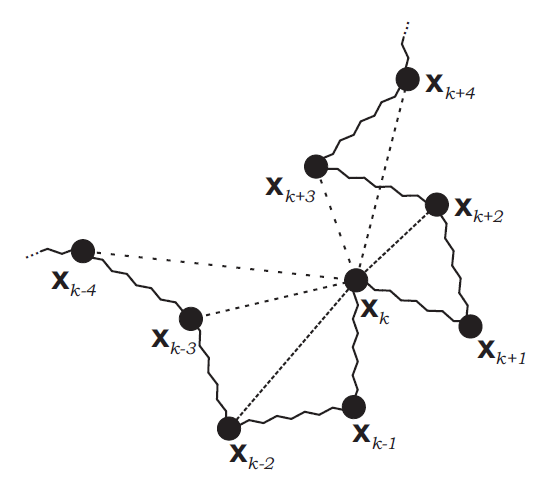 Complete graph of monomers connected by 
Gaussian springs of different rigidities
KP, S. Nechaev, M. Tamm, arXiv:1707.07153
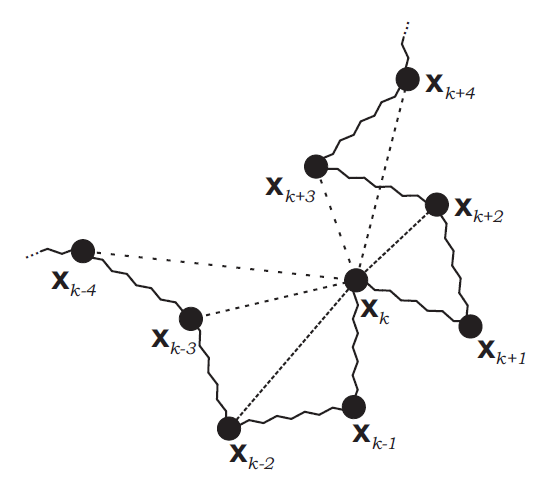 Complete graph of monomers connected by 
Gaussian springs of different rigidities
KP, S. Nechaev, M. Tamm, arXiv:1707.07153
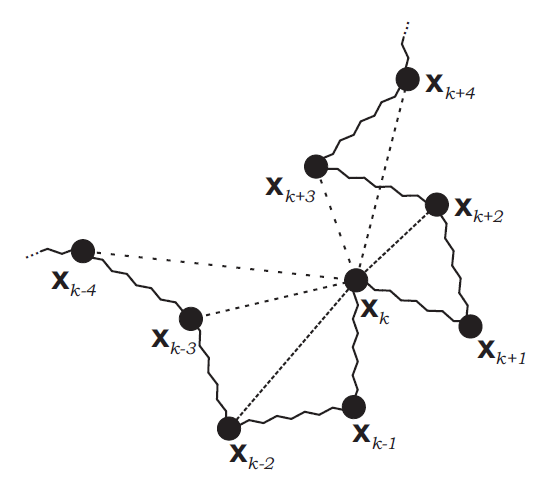 where
KP, S. Nechaev, M. Tamm, arXiv:1707.07153
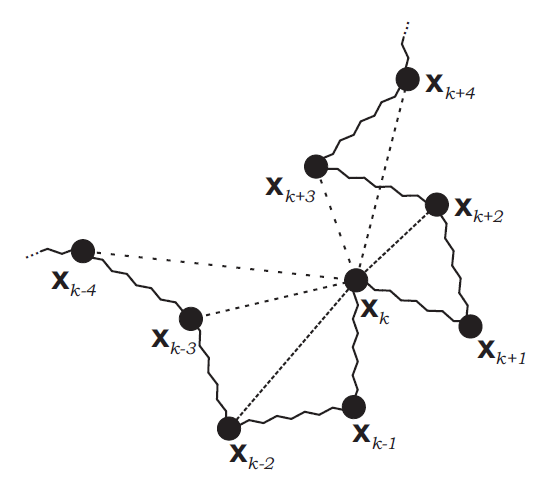 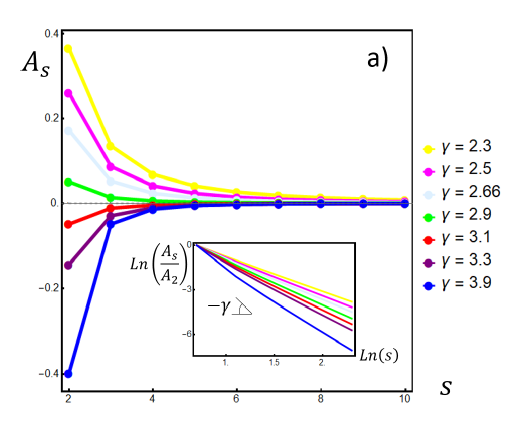 KP, S. Nechaev, M. Tamm, arXiv:1707.07153
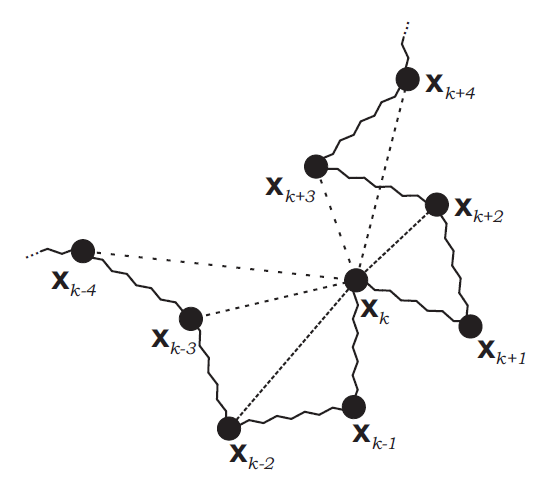 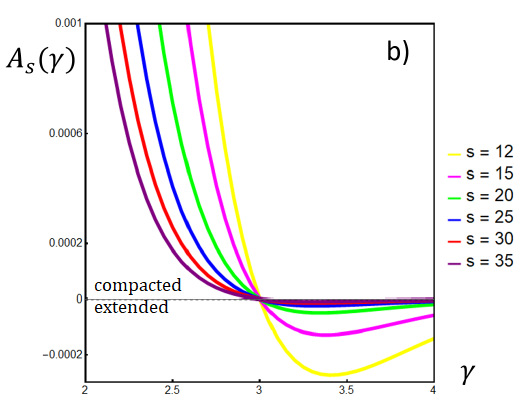 KP, S. Nechaev, M. Tamm, arXiv:1707.07153
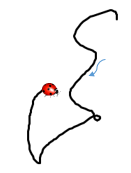 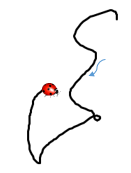 FLE friction force:
Application to chromatin dynamics
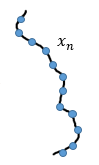 1. Newtonian fluid
Set of Ornshtein-Uhlenbeck oscillators:
Set of relaxation times:
A. Amitai, D. Holcman, PRE, 2013
Application to chromatin dynamics
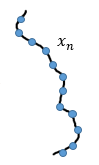 2. Viscoealstic fluid
KP, M. Cosentino-Lagomarsino, M. Gherardi, M. Tamm, PRL 2017 (submitted)
Application to chromatin dynamics
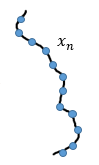 2. Viscoealstic fluid
KP, M. Cosentino-Lagomarsino, M. Gherardi, M. Tamm, PRL 2017 (submitted)
Application to chromatin dynamics
Chain packing and viscoelasticity jointly affect dynamics of chromatin. 
In order to disentangle these effects and determine both the fractal dimension of 
the packing and viscoelasticity of the medium, we suggest a following 
quantity to be measured in a two-loci tracking experiment:
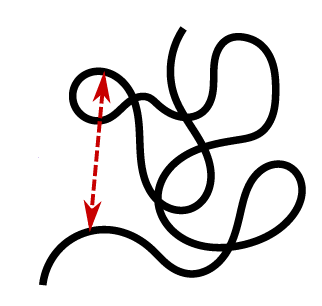 Application to chromatin dynamics
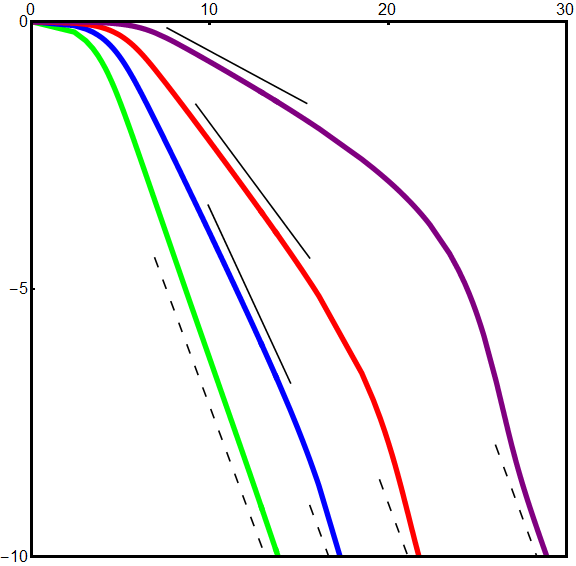 Characteristic time of stress propagation
KP, M. Cosentino-Lagomarsino, M. Gherardi, M. Tamm, PRL 2017 (submitted)
FBM action
Acknowledgements
Mike Tamm
Sergei Nechaev
Ralf Metzler
Denis Grebenkov
Gleb Oshanin
Yitzhak Rabin
Marco Cosentino-Lagomarsino
Marco Gherardi
…